Third Grade
Social Studies Standards
Northern Africa 
and Middle East
Third Grade Social Studies Standards
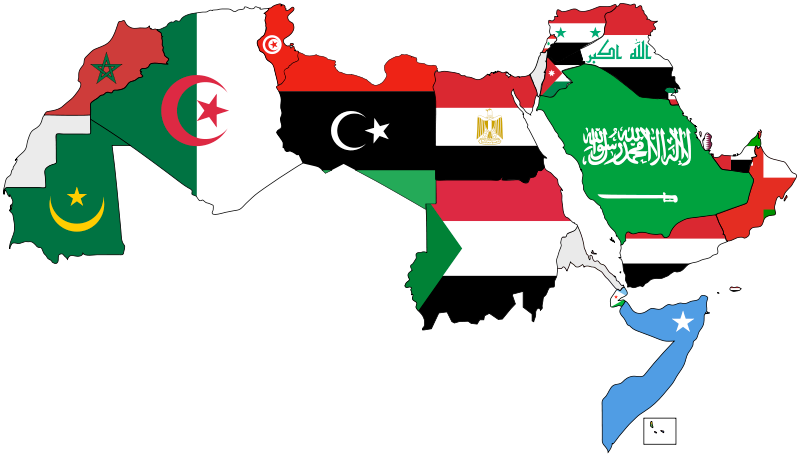 MIDDLE EAST
NORTHERN AFRICA
The Middle East- Climate
Dry Realm
Sahara and Arabian Deserts
climates: Arid, Semiarid, and Mediterranean
Hot Days and Cooler Nights (High Pressure)
poor/thin soils
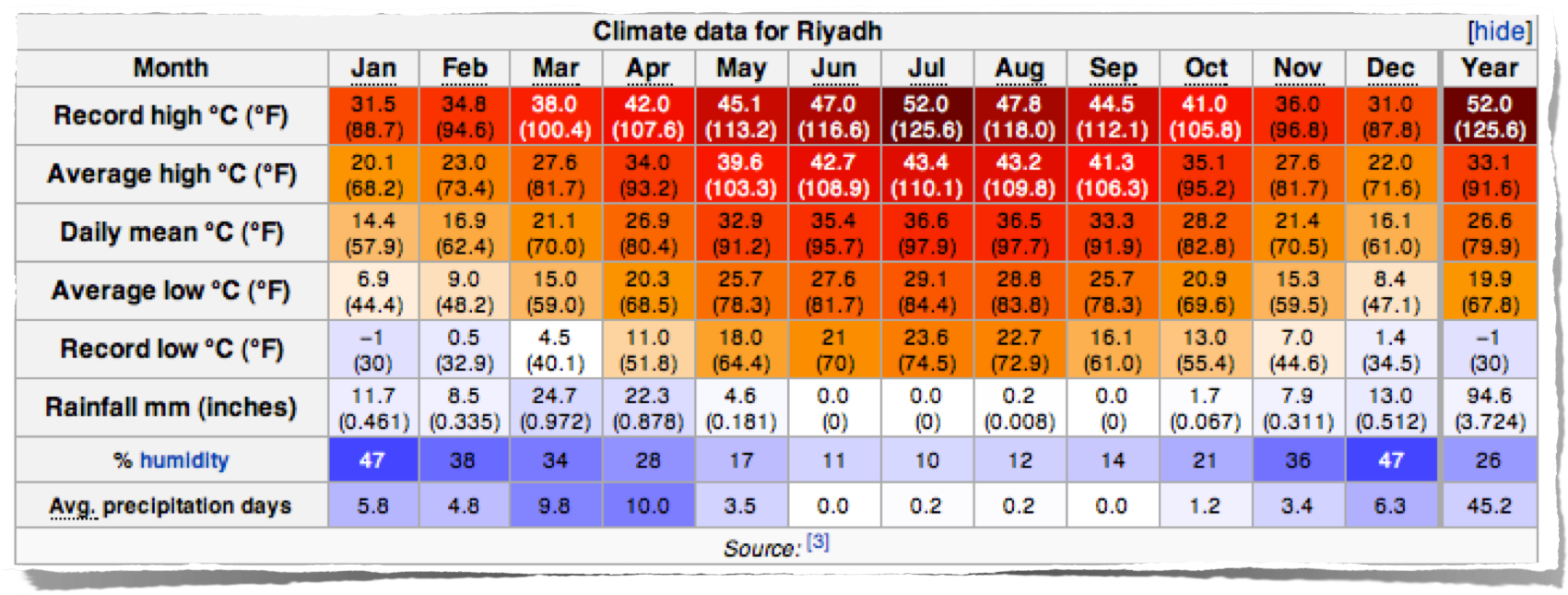 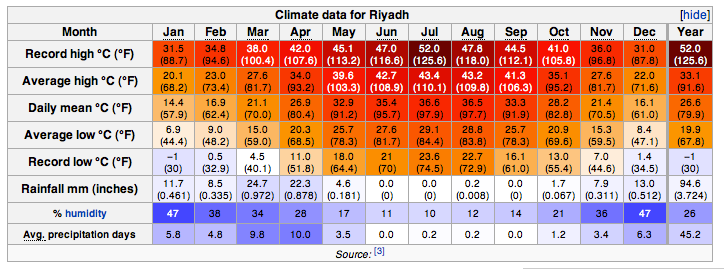 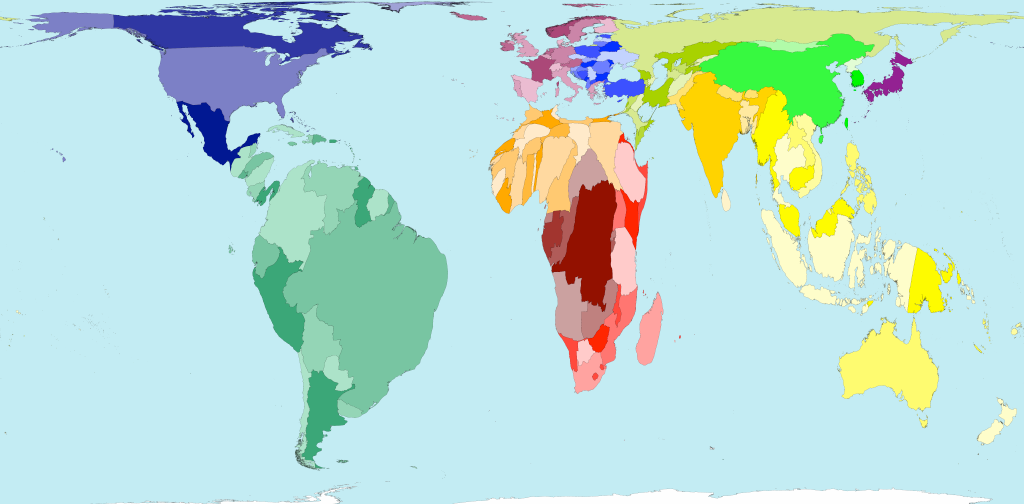 Rainfall
Where do most people live?
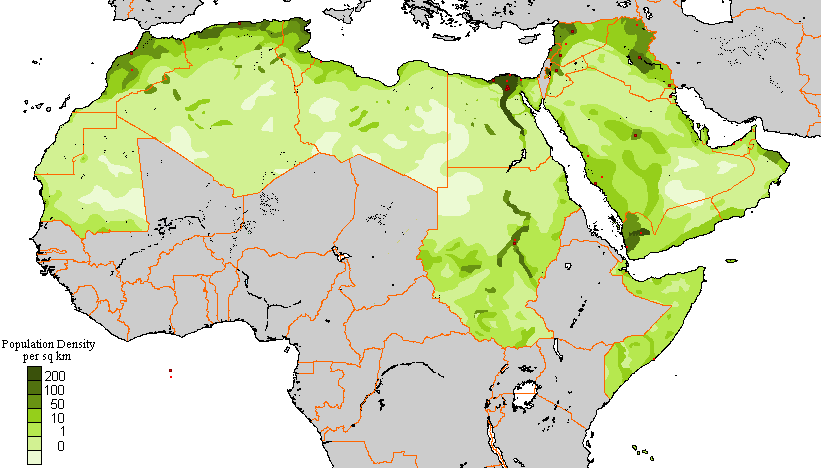 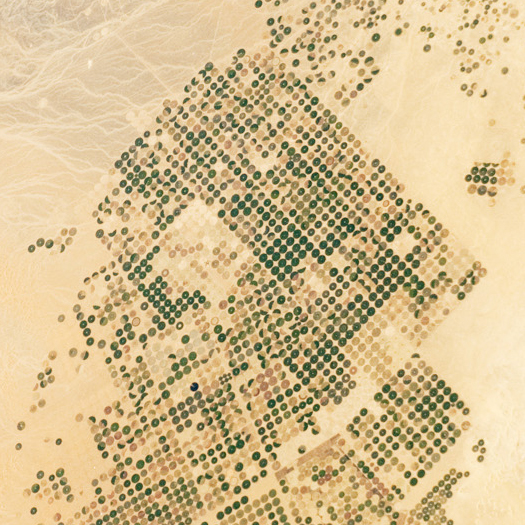 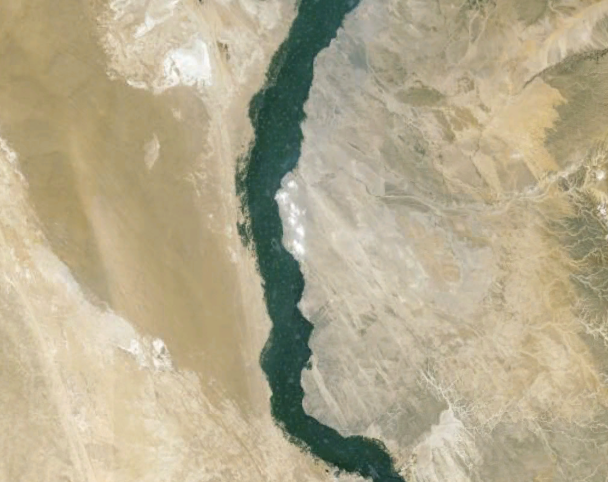 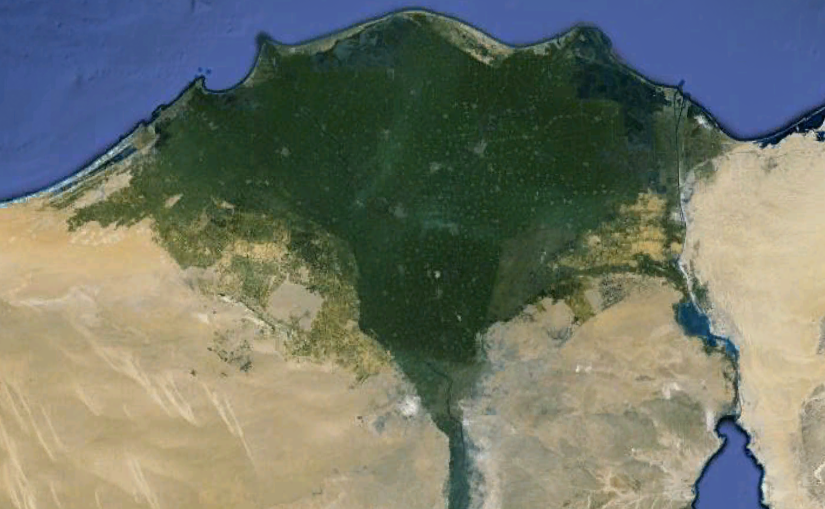 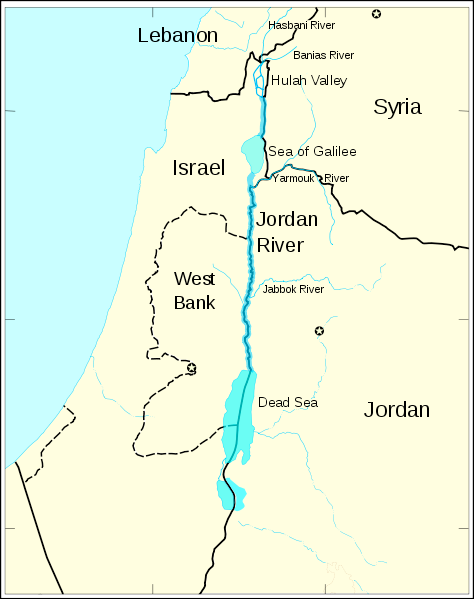 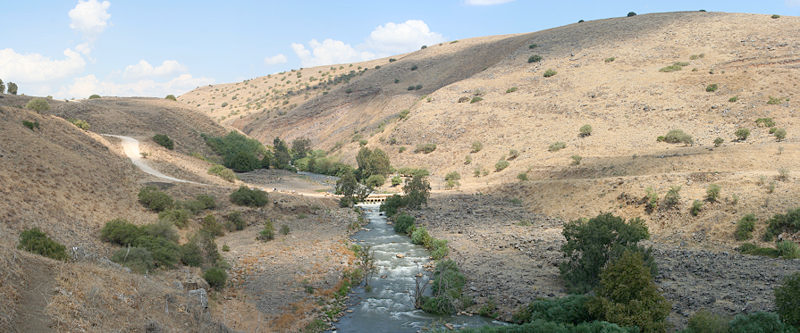 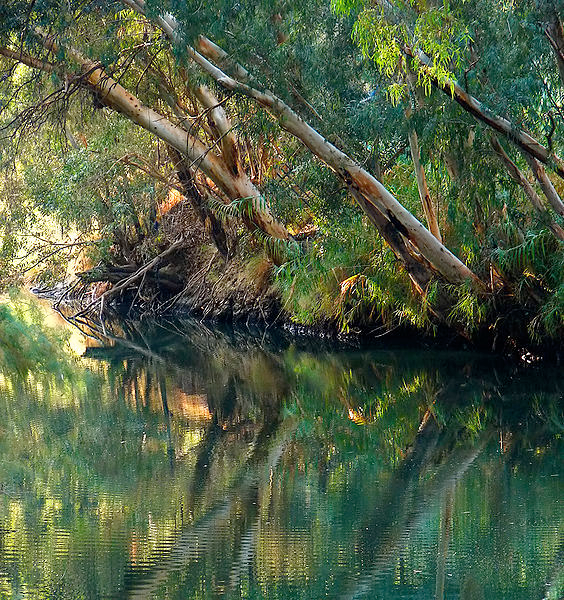 Jordan River
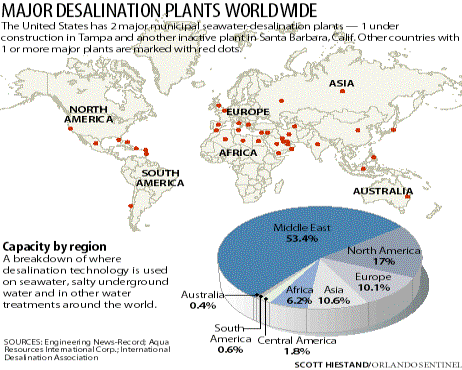 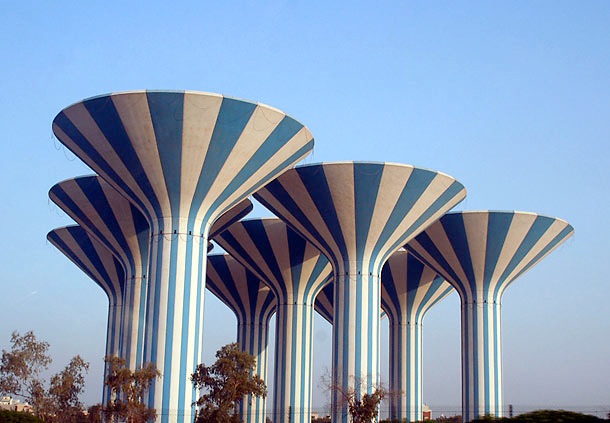 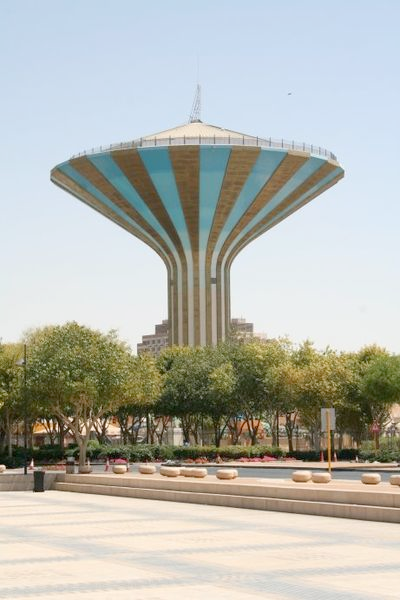 Water in Riyadh
About 50% of drinking water comes from desalination, 40% from the mining of non-renewable groundwater and 10% from surface water, especially in the mountainous South-West of the country. 

The capital Riyadh, located in the heart of the country, is supplied with desalinated water pumped from the Persian Gulf over a distance of 467 km. Given the substantial oil wealth, water is provided almost for free.
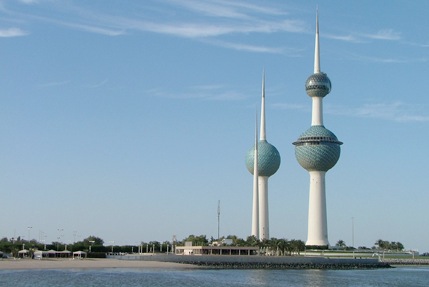 World's Largest Desalination Plant
in Saudi Arabia
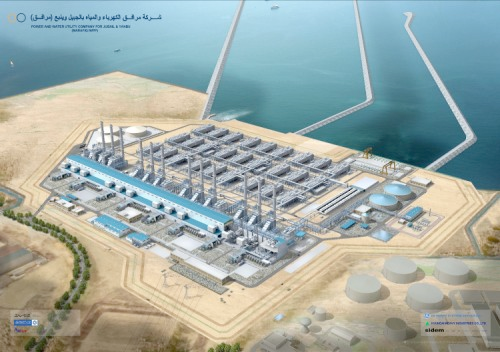 Saudi Arabia Opens World's Largest Desalination Plant
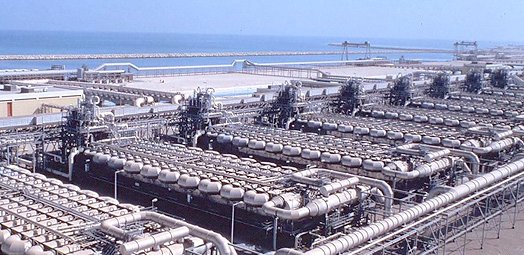 Desalination Plant
Saudi Arabia
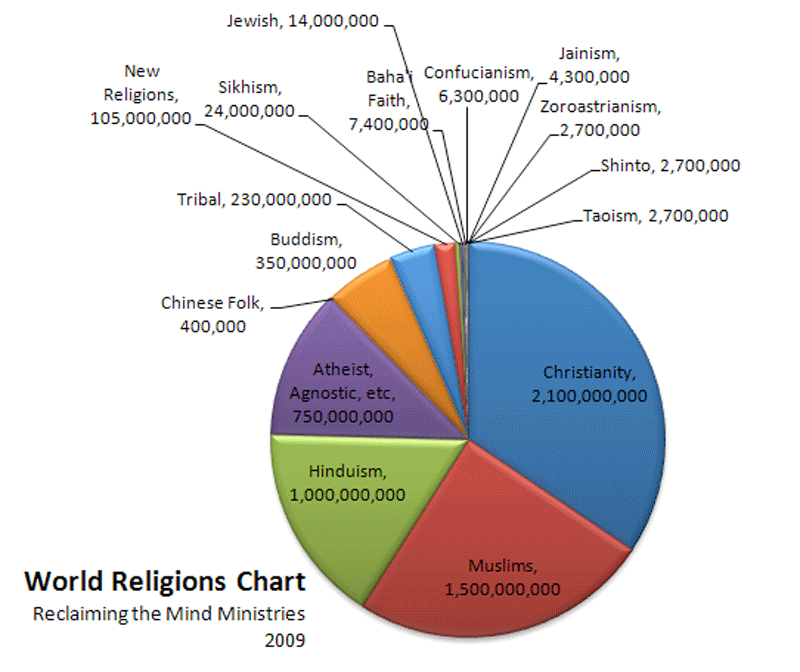 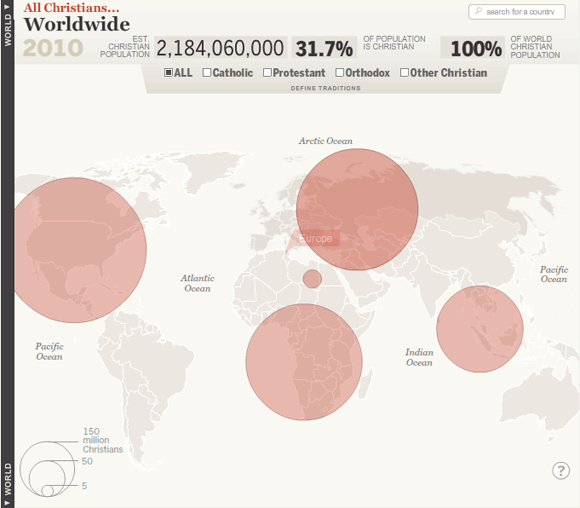 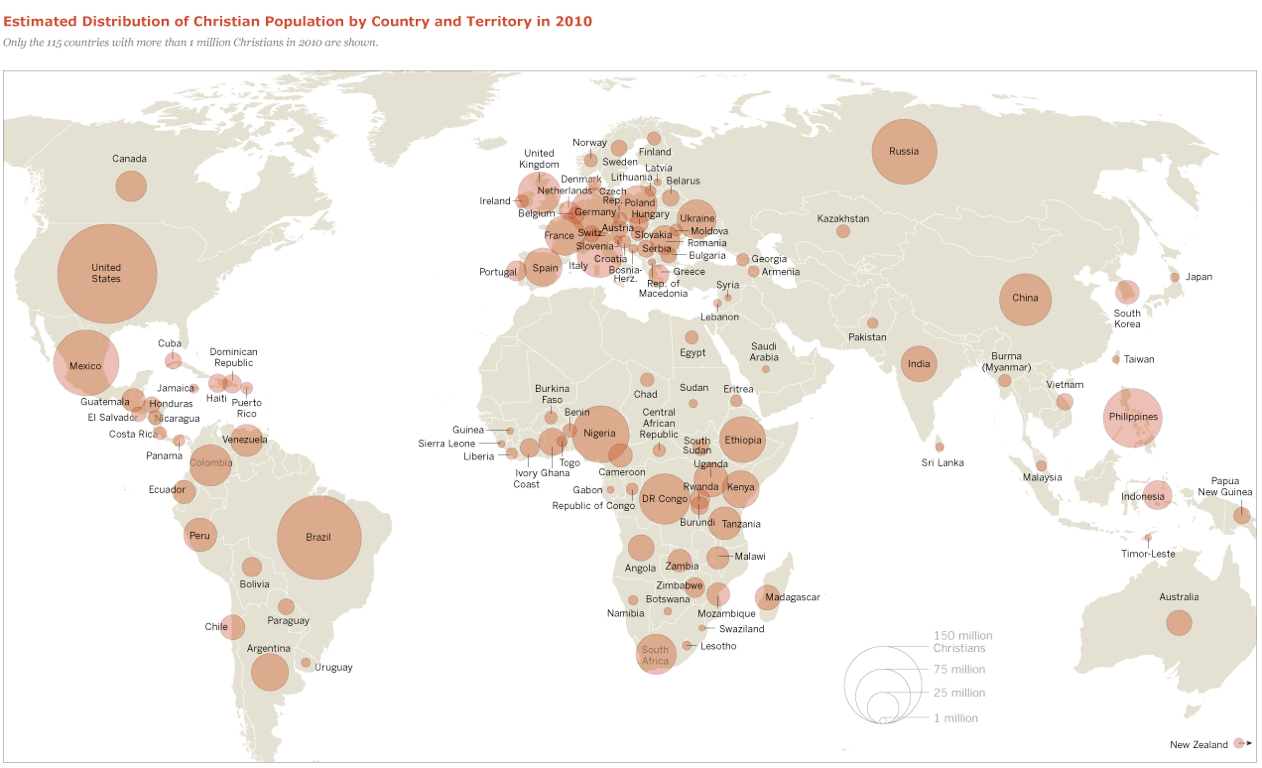 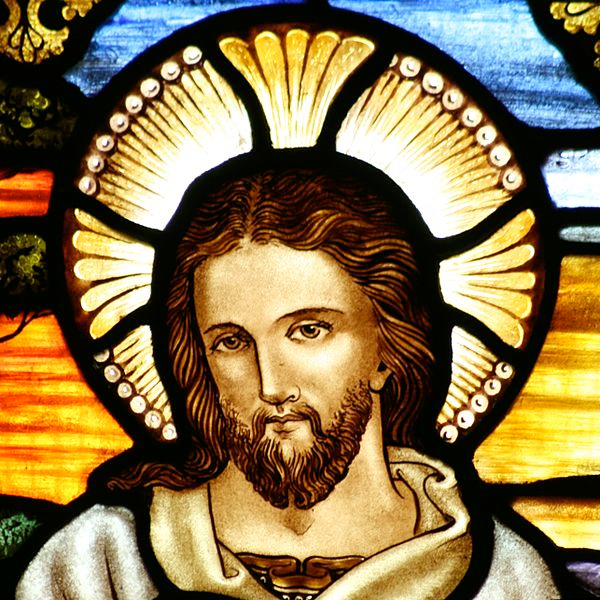 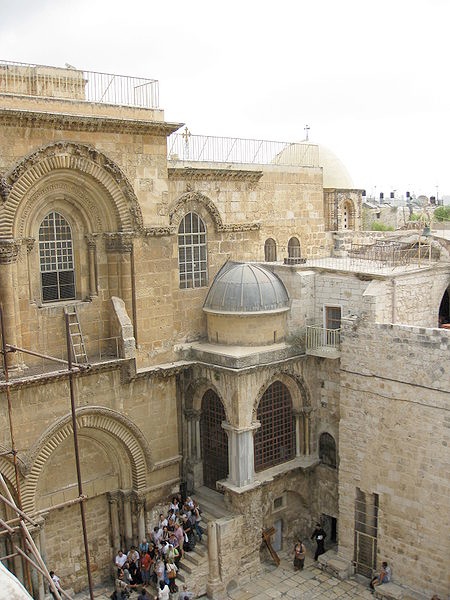 Holy Church of the Sepulchre
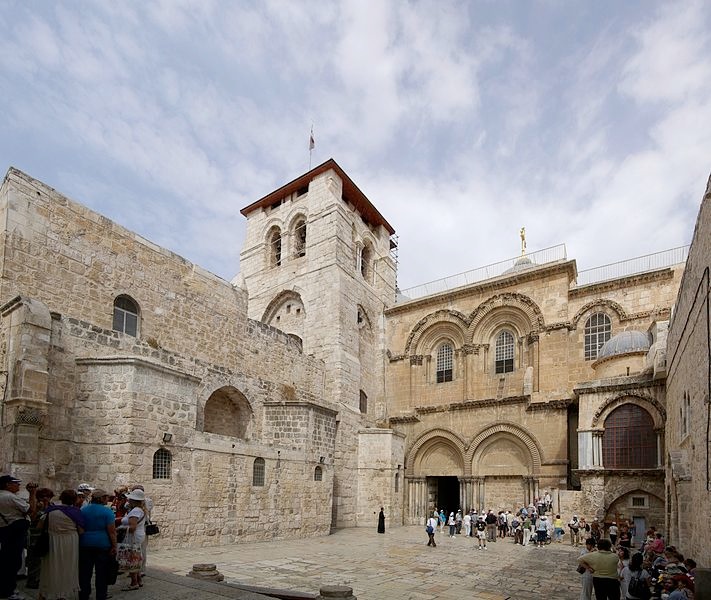 Holy Church of the Sepulchre
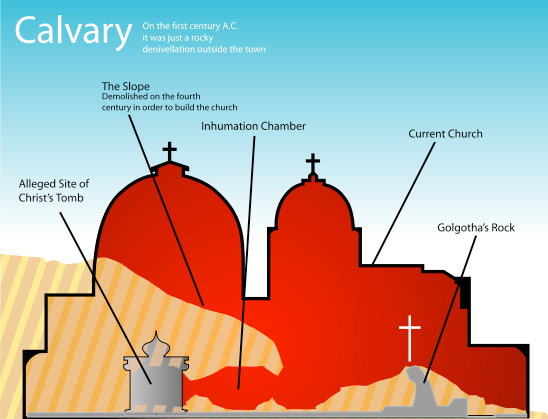 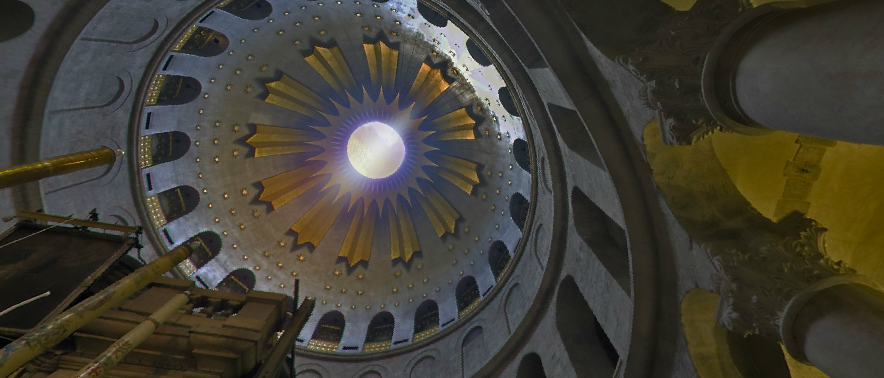 Christianity
2.1-2.2 Billion Followers (largest in the world).
Follows the teachings of the Holy Bible and Jesus Christ’s teachings (some use parables).
Jesus is the Messiah (Son of God) sent to the earth for the salvation of mankind.
Main Divisions: Roman Catholics (1.2 billion), Protestants (600-800 million), Eastern Orthodoxy (230 million)
Major Holidays: Christmas and Easter
Holy / Important Cities: Jerusalem, Rome (The Vatican), Bethlehem
The Middle East- Religion
Islamic Realm
Major religion of most people in Northern Africa and Middle East
Spread outside the region into Africa, Europe, and eastern Asia--largest Islamic countries: Pakistan, India, Indonesia, Bangladesh
Not everyone is a Muslim (follower of Islam)...
Jews in Israel and Christians in Lebanon
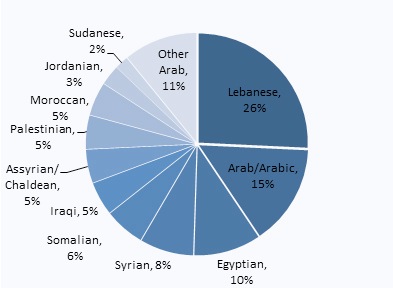 Muslims in Middle East and Northern Africa
321 million Muslims
91% of the overall population
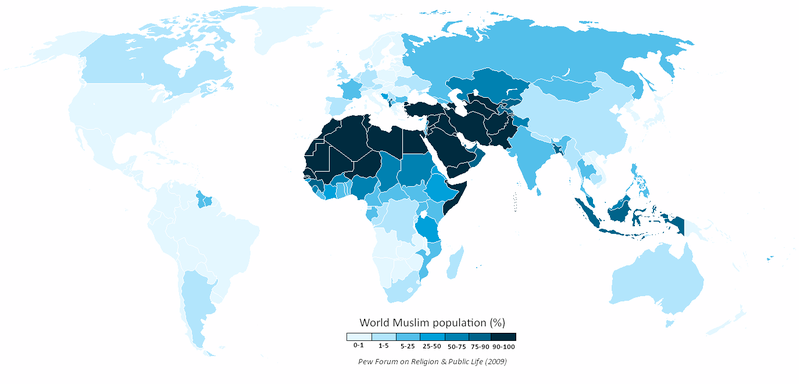 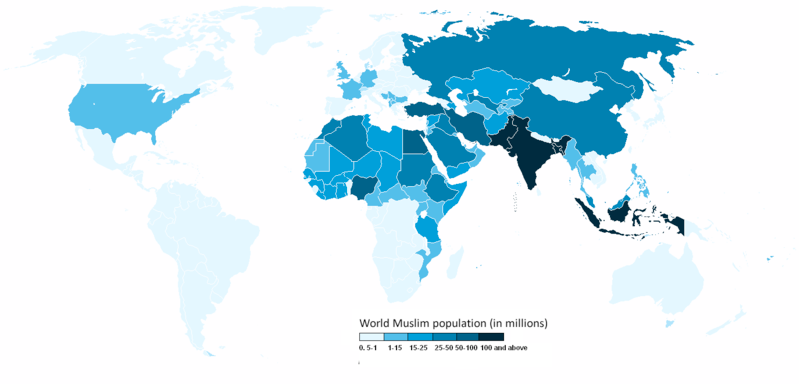 Islam by Country
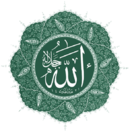 Muslims Around the World
Complete the following:
1. Most of the world’s Muslims are not _______________________________________.
2. Most of the world’s Muslims live in _______________________________________. 
3. Those who live in the Middle East are more likely to be ______________________.
Arabic or living in the Middle East
in South and Southeast Asia
Arabic and Muslim
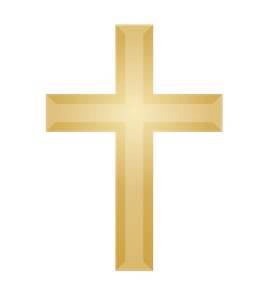 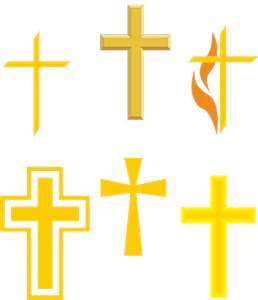 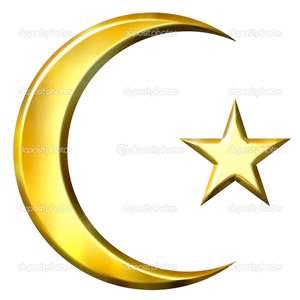 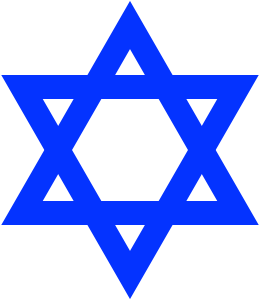 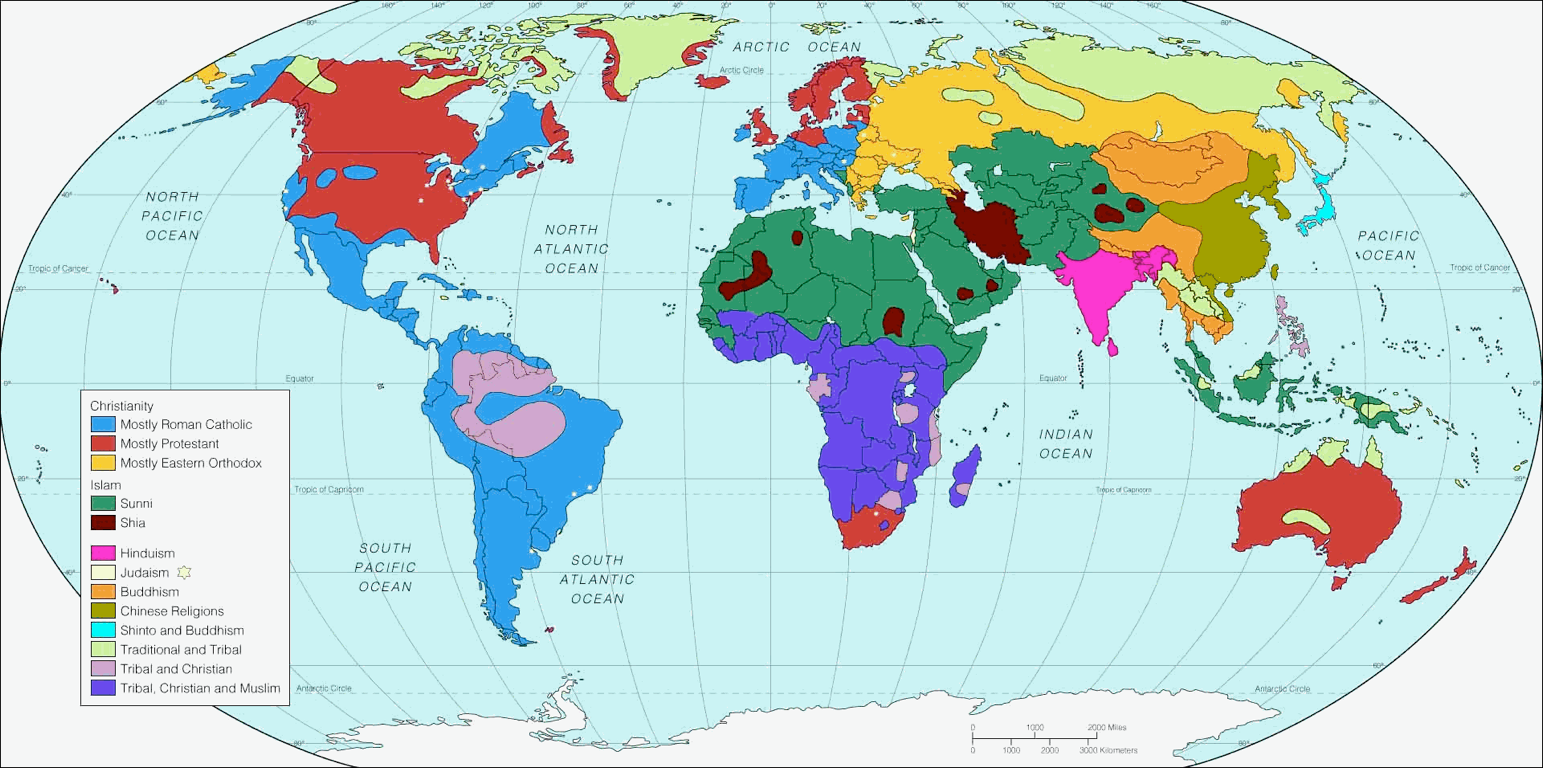 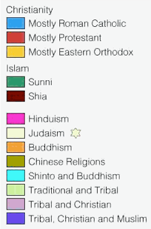 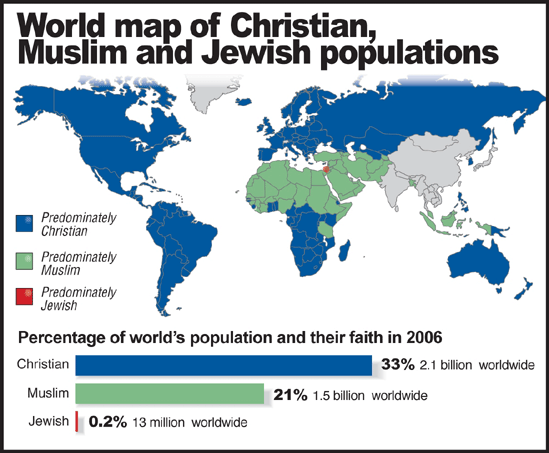 Judaism
Anyone born of Jewish stock and anyone who professes the Jewish religion.
They believe they are the chosen people of God, born to carry out the mission of bringing the whole world to his service.
Converts have been few and the majority of Jews are born Jews...ethnic religion.
Three main types of Judaism: Orthodox, Conservative, and Reform.
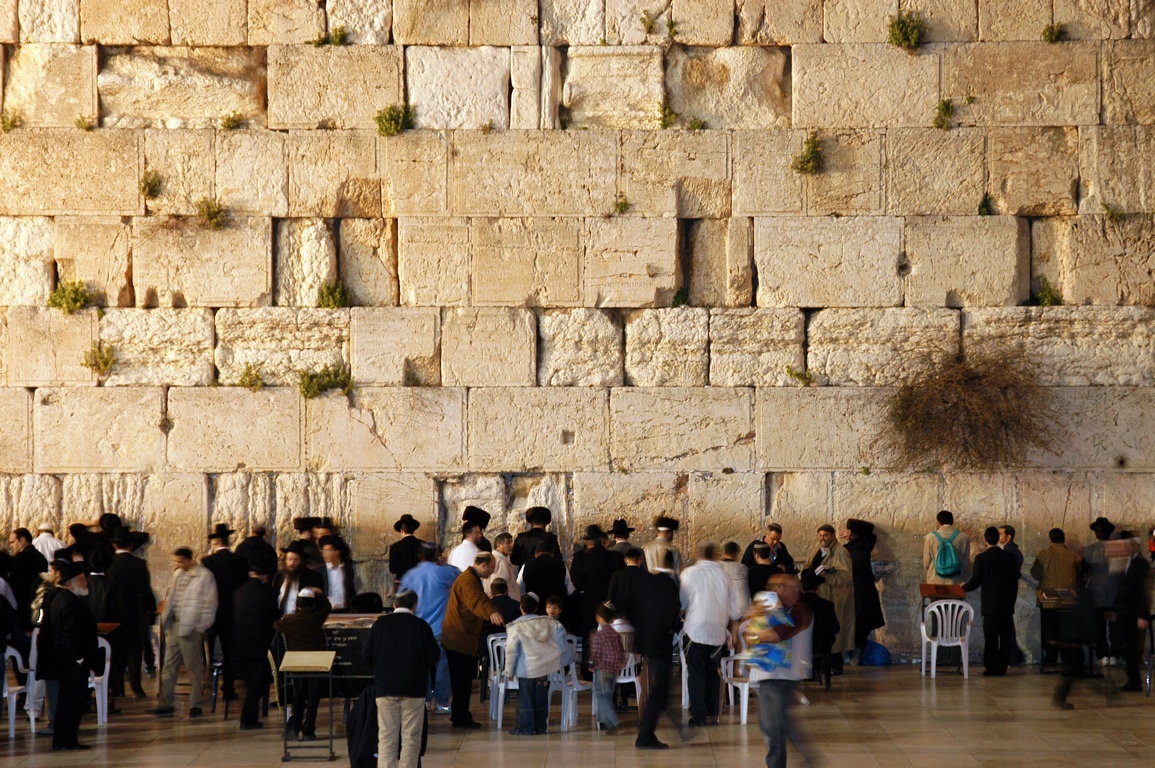 Bar Mitzah
Boy turns 13 (adult status)
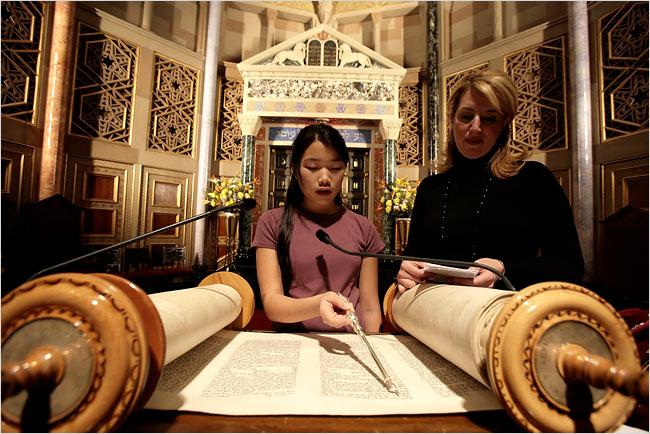 Bat Mitzah
Boy turns 13 (adult status)
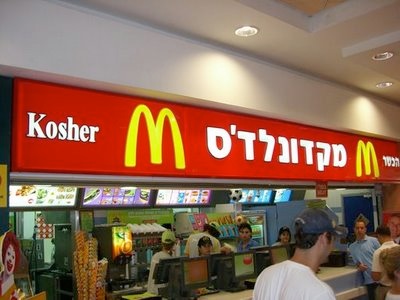 Kosher McDonald’s
2012
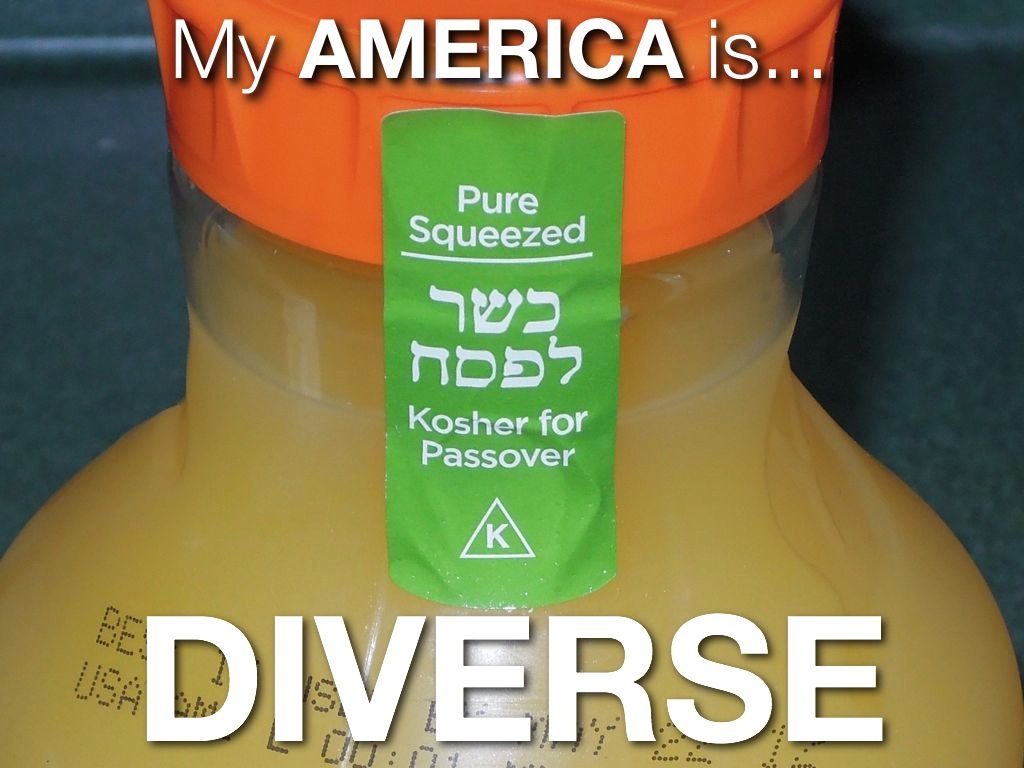 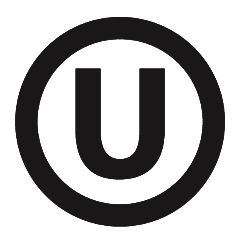 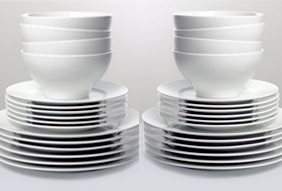 Keeping Kosher
Islam
means “submissive” to God (Allah).
religion based on the teachings of Muhammad.
youngest of the world’s major religions.
1.6 Billion followers around the world.
a revision and expansion of Jewish and Christian religions.
Muslim is a follower of the Islamic religion.
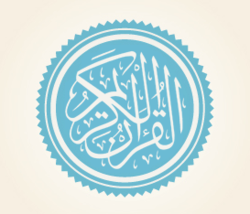 Quran
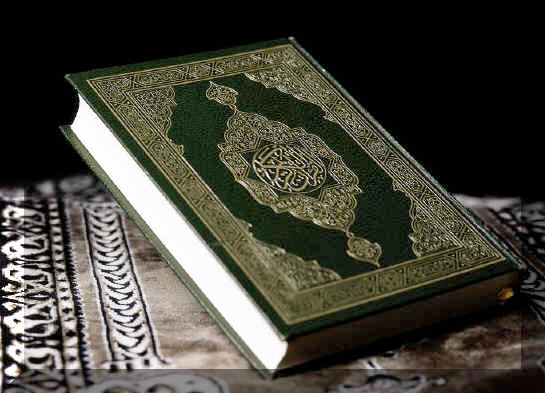 What is different about this book?
The Five Pillars
1- Shahada
Prayer which says:
“There is no God but Allah, and Muhammad is the messenger of Allah.”
The Five Pillars
2- Salat
This is the Muslim requirement to pray 5 times each day toward Mecca (Makkah): dawn, noon, afternoon, sunset, evening.
The Five Pillars
3- Zakat
Zakat means almsgivng (giving to the poor and sick). The Quran (Koran)
The Five Pillars
4- Sawm
Requirement that Muslims fast during the month of Ramadan (9th month in the Islamic calendar).
The Five Pillars
4- Sawm
NO food or drink is allowed from sun up to sun down for the entire month.
Exceptions: elderly, children, sick, pregnant women.
The Five Pillars
5- Hajj
The Hajj is the pilgrimage to Mecca which every Muslim is expected to make at least once in his/her lifetime.
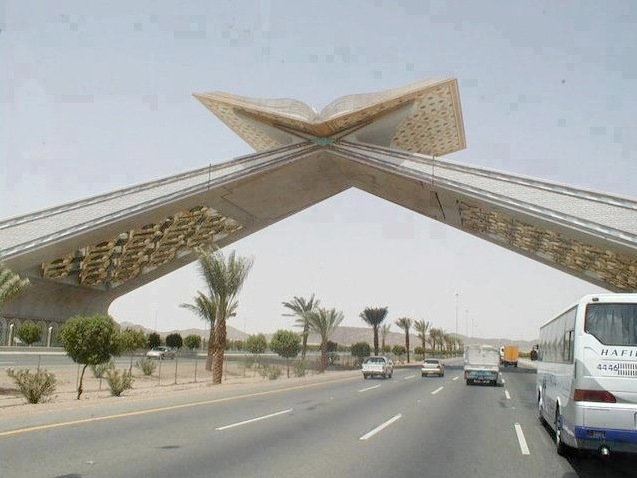 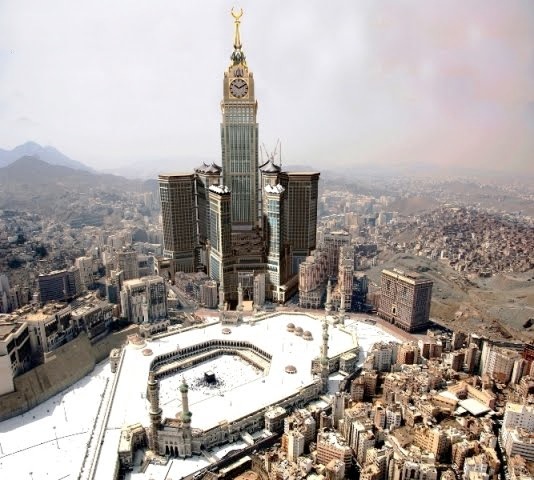 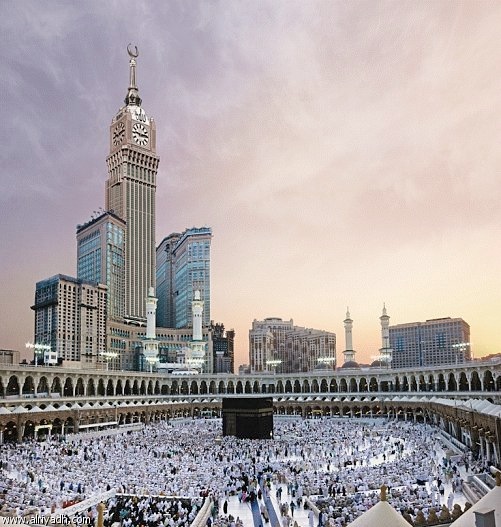 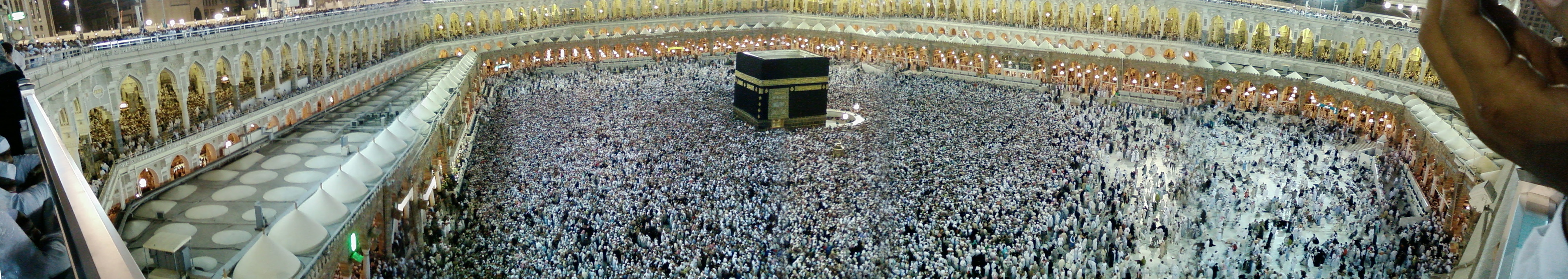 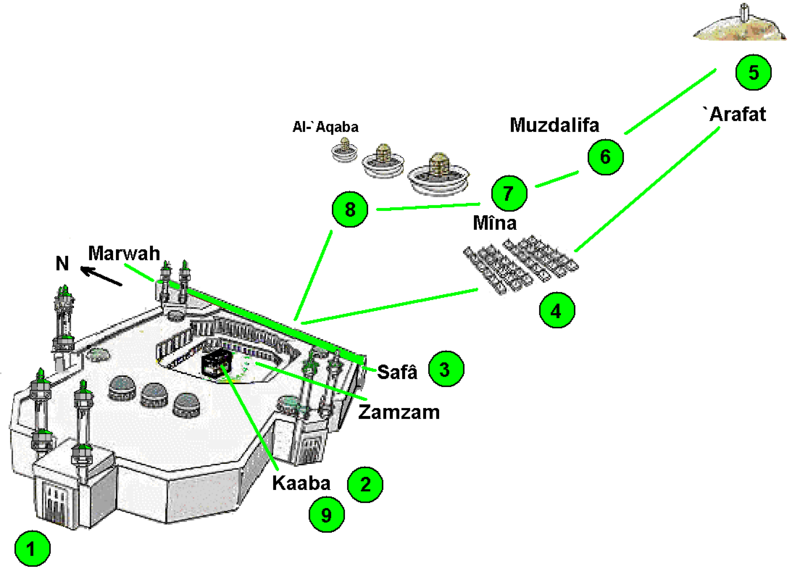 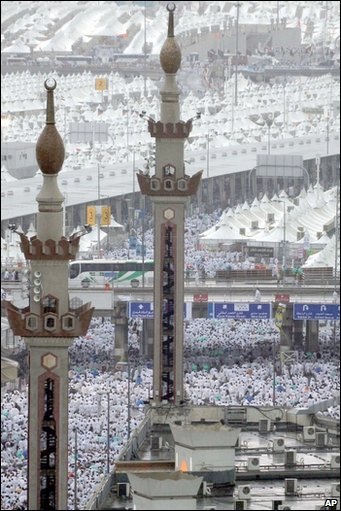 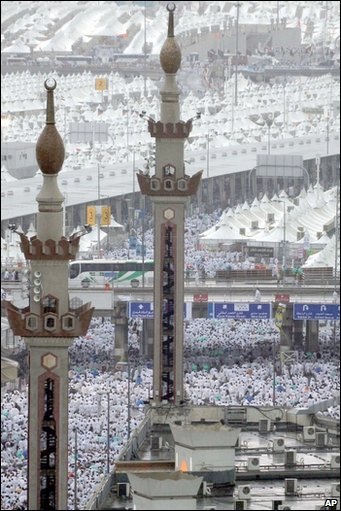 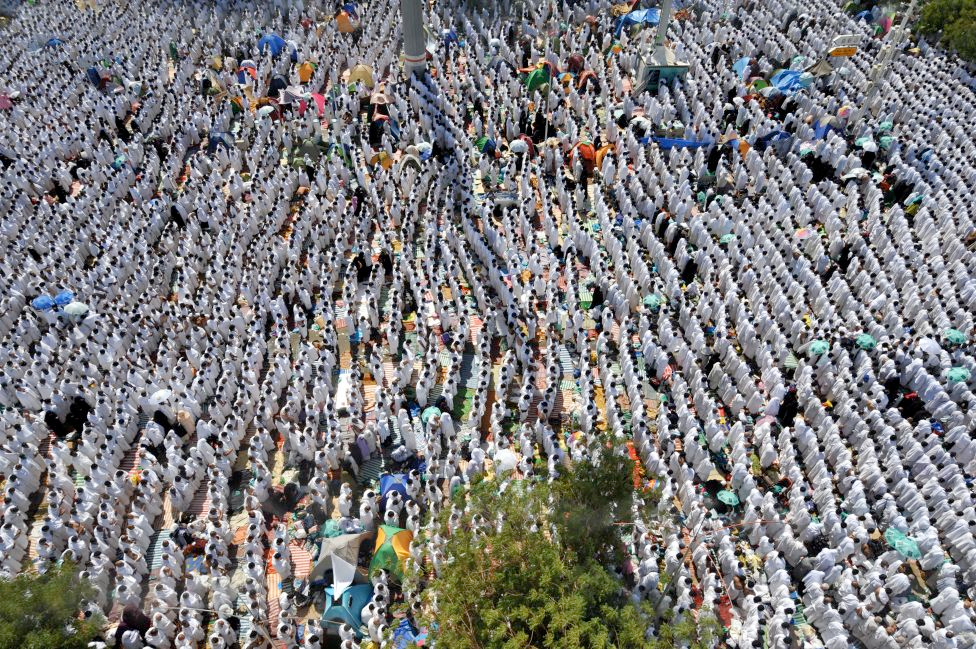 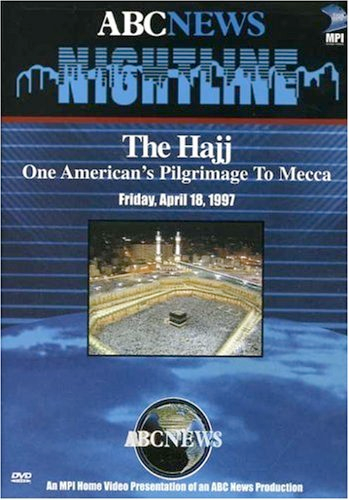 The Hajj Video Facts

Write out one fact for each minute of the video.

The video will be stopped at 11 minutes to discuss the first half.

21 Total Facts
and
Additional Facts from the class discussion.
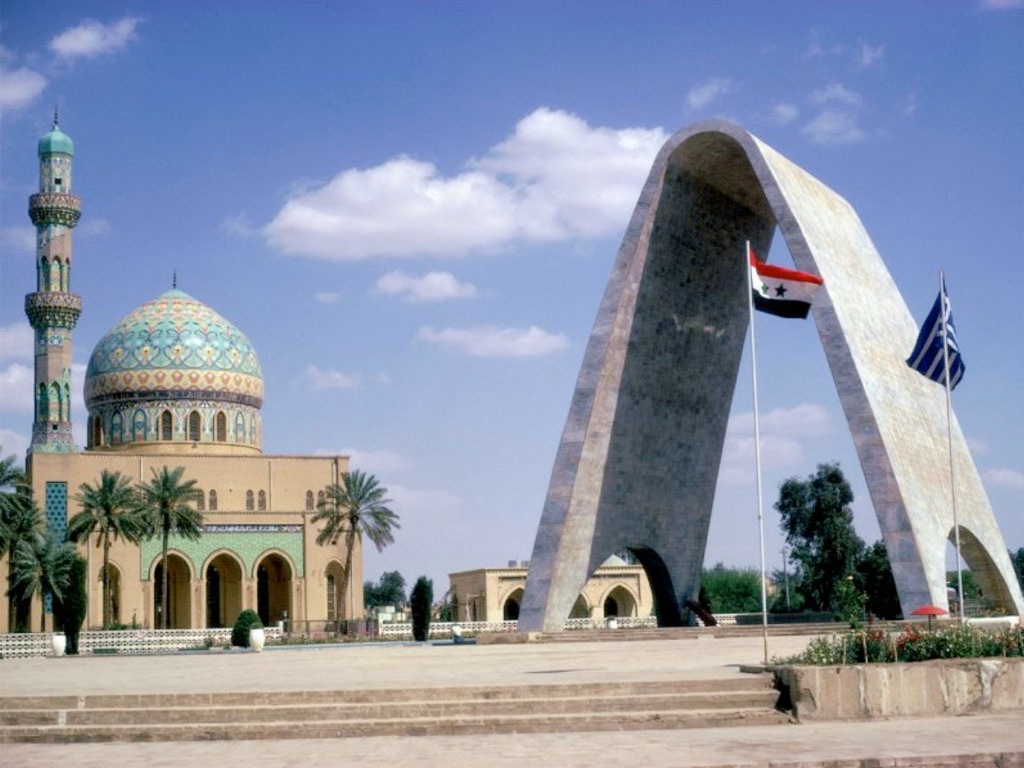 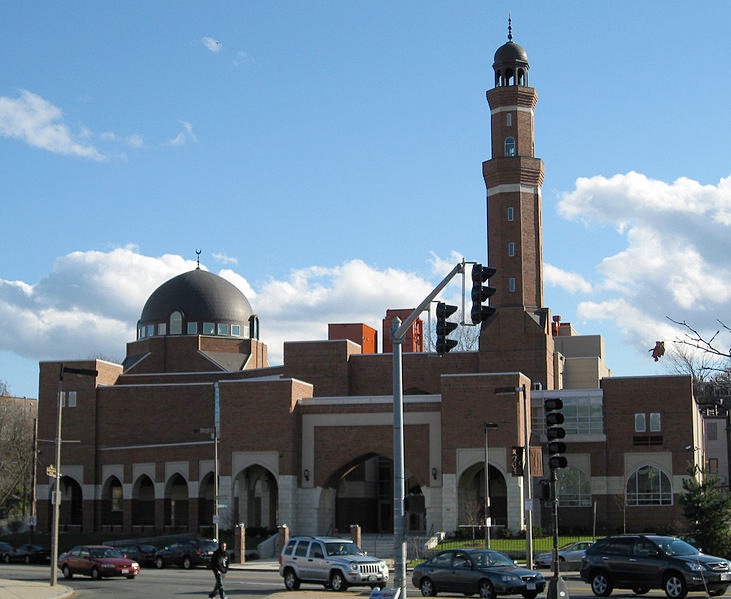 Mosque in Boston, USA
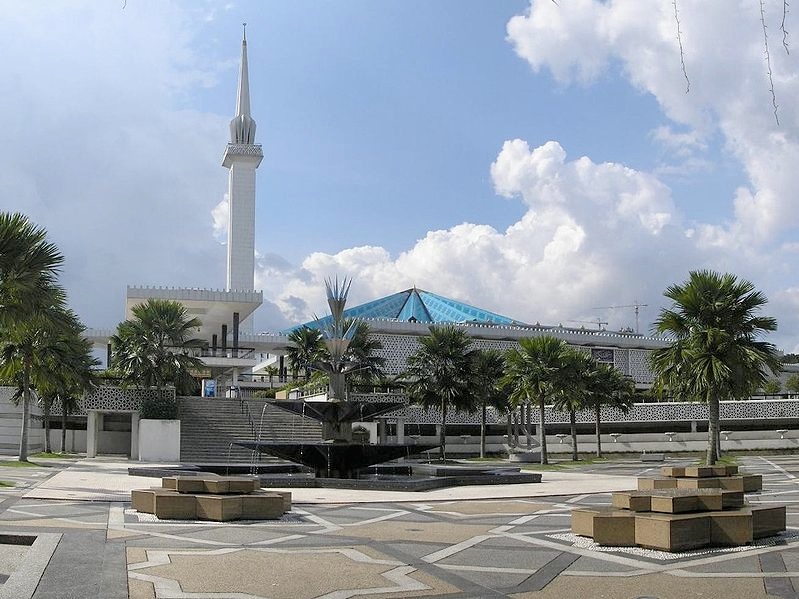 Mosque in Malaysia
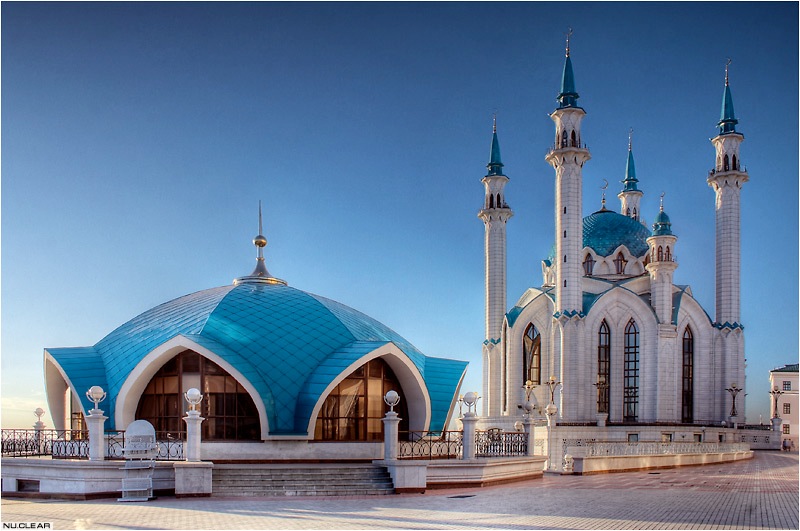 Mosque in Russia
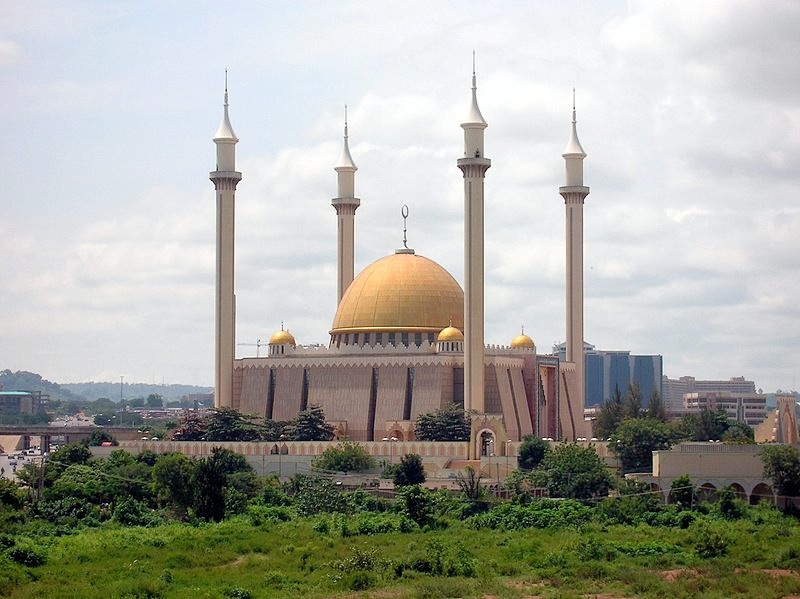 Mosque in Nigeria (Africa)
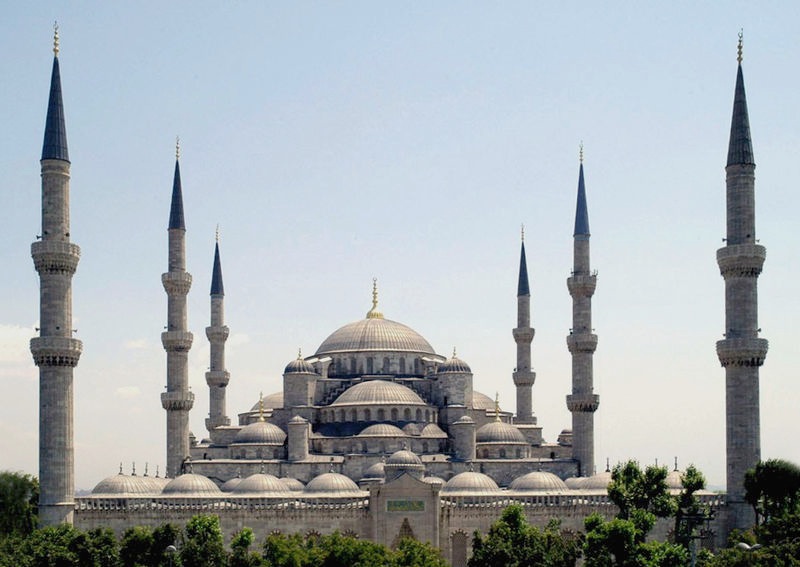 Istanbul, Turkey
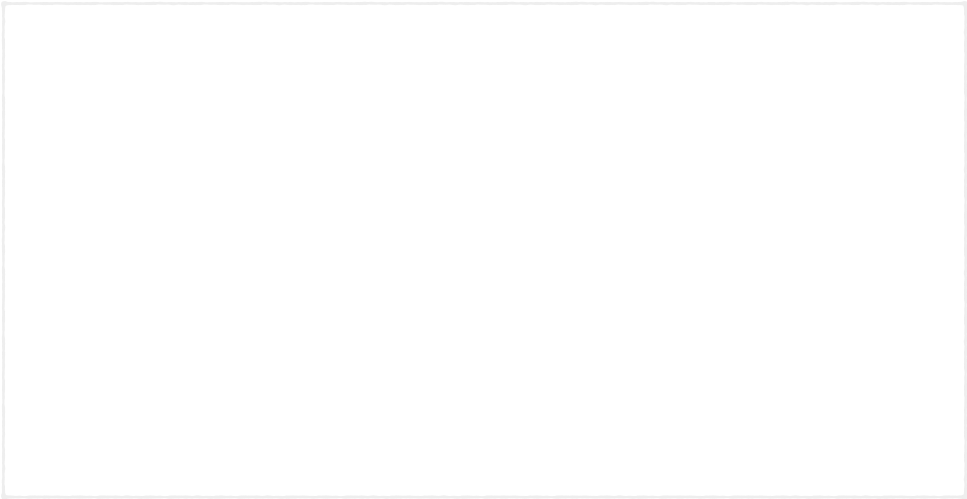 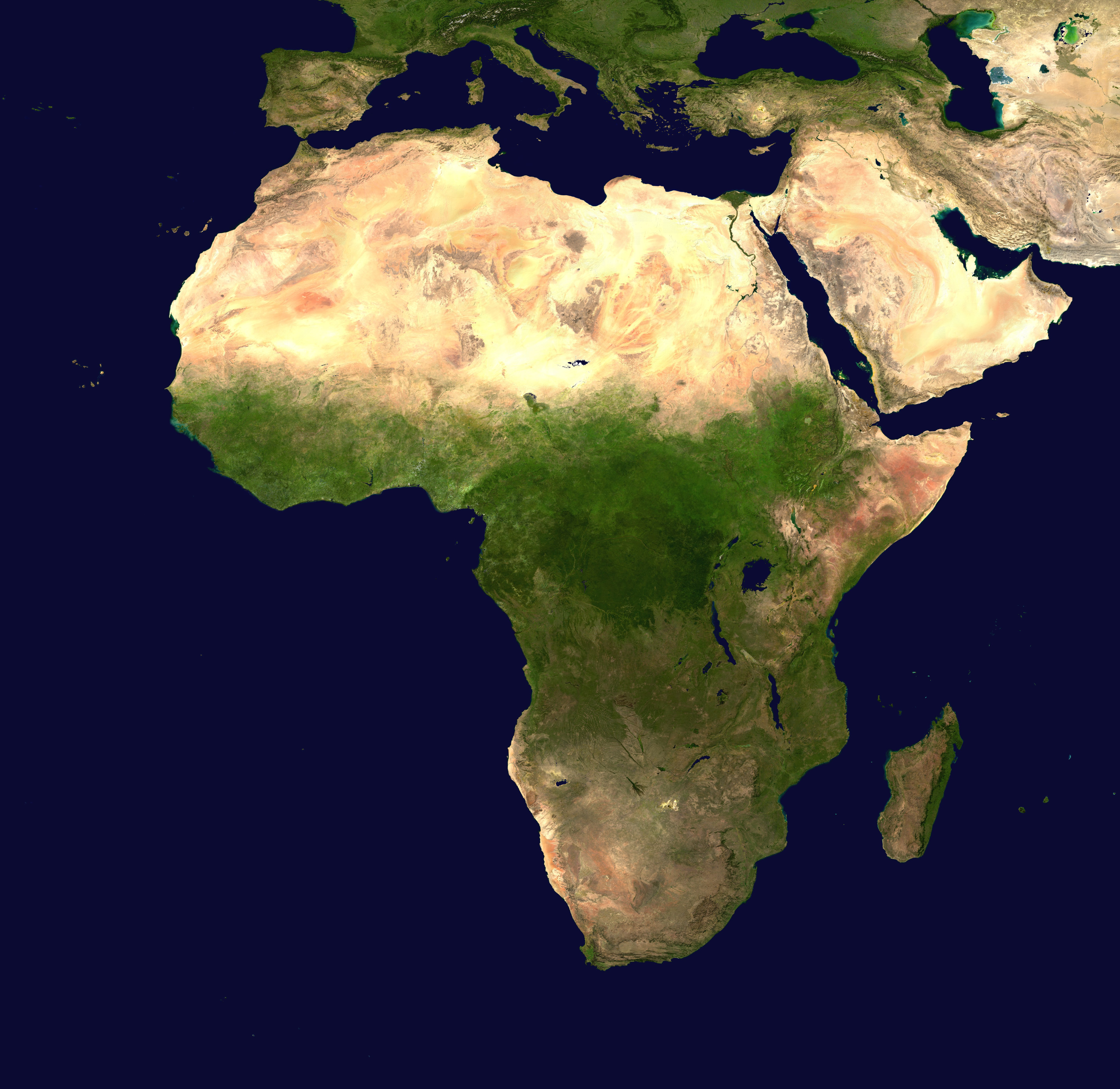 Five Facts
about Middle East and Northern Africa
1. Majority of the population are Muslims, followers of Islam.
2. Birthplace of three major religions: Judaism, Christianity, and Islam.
3. Most people are Arab, with exceptions: Israelis, Turks, and Persians (Iran).
4. Main landscape is desert with most people living near water.
5. Oil has made many countries wealthy: Saudi Arabia, U.A.E., Qatar, etc.